Figure 1 Endometrial maturation. The data are illustrated as a frequency distribution of the endometrial glandular ...
Mol Hum Reprod, Volume 10, Issue 7, July 2004, Pages 513–520, https://doi.org/10.1093/molehr/gah067
The content of this slide may be subject to copyright: please see the slide notes for details.
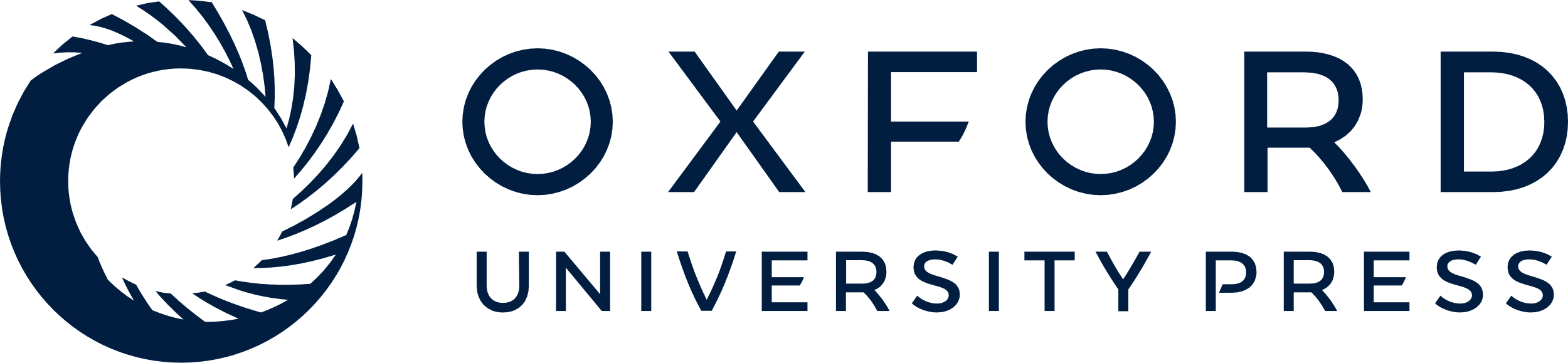 [Speaker Notes: Figure 1 Endometrial maturation. The data are illustrated as a frequency distribution of the endometrial glandular dating expressed as observed (Noyes' criteria) minus expected (calculated from day of ovulation) endometrial maturation in days per patient in the IVF group and the control group.


Unless provided in the caption above, the following copyright applies to the content of this slide: Molecular Human Reproduction vol. 10 no. 7 © European Society of Human Reproduction and Embryology 2004; all rights reserved]